The Accessible Digital Publishing Ecosystem
What characterizes a piece of  electronic information that is accessible?
The publishing supply chain
The Importance of Standards
Bernhard Heinser     b.heinser@sbs.ch
ICT for Information Accessibility in Learning [ICT4IAL]                    Lisboa, 20 June 2013
1
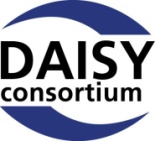 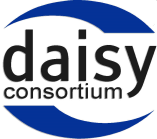 An electronic piece of information is accessible when it can be read with
the eyes
and/or
the ears
and/or
the fingers
Bernhard Heinser     b.heinser@sbs.ch
ICT for Information Accessibility in Learning [ICT4IAL]                    Lisboa, 20 June 2013
2
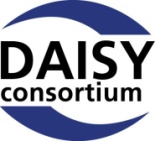 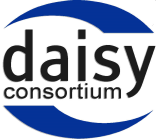 In Other Words
electronic books or documents of any kind as fully integrated synchronized and navigable multimedia products
Bernhard Heinser     b.heinser@sbs.ch
ICT for Information Accessibility in Learning [ICT4IAL]                    Lisboa, 20 June 2013
3
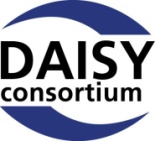 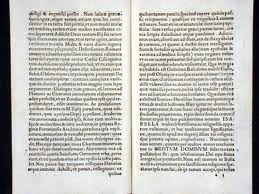 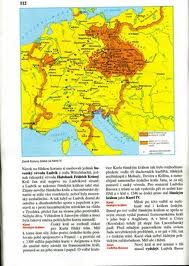 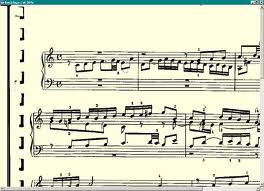 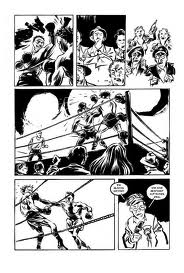 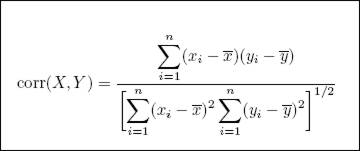 Bernhard Heinser     b.heinser@sbs.ch
ICT for Information Accessibility in Learning [ICT4IAL]                    Lisboa, 20 June 2013
4
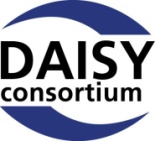 The Publishing Supply Chain
Producing > Validating > Distributing > Retailing > Search and Discovery > Selling / Purchasing > Reading System > Reader

Accessibility of the product - accessibility of the distribution channels - accessibility meta data – accessibility of the payment transaction tools - accessible reading systems

If one of those fails, accessibility fails
Bernhard Heinser     b.heinser@sbs.ch
ICT for Information Accessibility in Learning [ICT4IAL]                    Lisboa, 20 June 2013
5
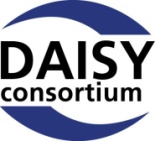 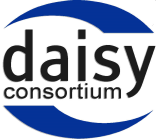 DAISY 3 / EPUB 2
EPUB 3
built-in accessibility – navigation – synchronization text/audio – MathML –  SVG - global language support – rich meta data provision etc.
DAISY Consortium: www.daisy.org
IDPF: www.idpf.org
Bernhard Heinser     b.heinser@sbs.ch
ICT for Information Accessibility in Learning [ICT4IAL]                    Lisboa, 20 June 2013
6
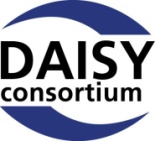 DIAGRAM Project
How to deal with non-textual elements [images, graphs, diagrams etc.]?
The DIAGRAM Object Model
www.diagramcenter.org
Bernhard Heinser     b.heinser@sbs.ch
ICT for Information Accessibility in Learning [ICT4IAL]                    Lisboa, 20 June 2013
7
Accessibility Meta Data
The ONIX for Books standard includes in List 196 “e-publication Accessibility Data” (www.editeur.org)  
Accessibility Metadata Project (http://www.a11ymetadata.org/; https://wiki.benetech.org/display/a11ymetadata/Other+Related+Standards+and+Tech; https://wiki.benetech.org/display/a11ymetadata/Project+Overview)
Bernhard Heinser     b.heinser@sbs.ch
ICT for Information Accessibility in Learning [ICT4IAL]                    Lisboa, 20 June 2013
8
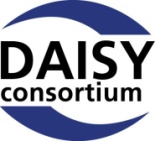 E-Textbook Specifications eTernity Project
The eTernity project is […] “about bringing European stakeholders in education together: developing a common vision, frameworks and specifications for e-textbooks for educational purposes. The idea is to fulfill educational requirements for e-textbooks as a channel for creating interactive, adaptable, personalizable resources. http://etextbookseurope.eu/
Bernhard Heinser     b.heinser@sbs.ch
ICT for Information Accessibility in Learning [ICT4IAL]                    Lisboa, 20 June 2013
9
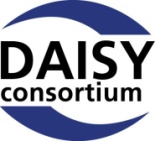 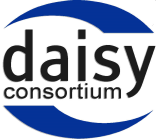 The same, but with much more details and many links:

http://de.slideshare.net/daisyconsortium/inclusive-publishing-in-the-educational-environment
Bernhard Heinser     b.heinser@sbs.ch
ICT for Information Accessibility in Learning [ICT4IAL]                    Lisboa, 20 June 2013
10
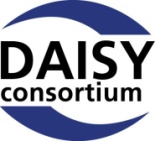 Enhanced eBooks
“Random House has been developing a new breed of enhanced ebooks for the Apple ecosystem […] The publisher has released six iBooks Author cookbooks in the last seven months […] These digital cooking guides go beyond the standard ebook and allow for interactive conversion charts, shopping lists, and photo galleries.” [17 June 2013]
Bernhard Heinser     b.heinser@sbs.ch
ICT for Information Accessibility in Learning [ICT4IAL]                    Lisboa, 20 June 2013
11
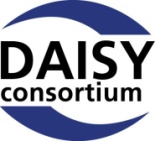